Лекция 11. Статистические критерии во взаимосвязях переменных
Вопросы:
1.Статистические критерии для определения различий и  связей в качественных и категориальных данных.
2. Сравнение доли выраженности признака в двух независимых выборках.
3. Сравнение доли выраженности признака в двух связанных  выборках.
4. Сравнение доли выраженности признака в более чем двух независимых выборках.
Статистические критерии – это ПРАВИЛО, обеспечивающее принятие истинной и отклонение ложной гипотезы с высокой вероятностью.
Статистические критерии – это МЕТОД расчета определенного числа.
 Статистические критерии – это ЧИСЛО.
Параметрические критерии – это критерии, включающие в формулу расчета параметры распределения (среднее и дисперсии).
Непараметрические критерии – это критерии, не включающие в формулу расчета параметров распределения и основанные на оперировании частотами или рангами.
Возможности и ограничения параметрических критериев
Позволяют прямо оценить различия в средних, полученных в двух выборках (t-критерий Стьюдента)
Позволяют прямо оценить различия в дисперсиях (критерий F-Фишера)
Позволяют выявить тенденции изменения признака при переходе от условия к условию (дисперсионный однофакторный анализ)
Позволяют оценить взаимодействие двух и более факторов и их влияние на изменение признака (двухфакторный дисперсионный анализ)
Возможности и ограничения параметрических критериев
Экспериментальные данные должны отвечать двум, а иногда трем, условиям:
а) значения признака измерены по интервальной шкале;
б) распределение признака является нормальным;
в) в дисперсионном анализе должно соблюдаться требование равенства дисперсий в ячейке комплекса.
Если перечисленные условия выполняются, то параметрические критерии оказываются более мощными, чем непараметрические.
Возможности и ограничения непараметрических критериев
Позволяют оценить лишь средние тенденции, например, ответить на вопрос, чаще ли в выборке А встречаются более высокие, а в выборке Б – более низкие значения признака (критерии Розенбаума, Манна-Уитни, угловое преобразование Фишера и др.).
Позволяют оценить лишь различия в диапазонах вариативности признака (критерий угловое преобразование Фишера).
Позволяют выявить тенденции изменения признака при переходе от условия к условию при любом распределении признака (критерии тенденций Пейджа, Джонкира).
Возможности и ограничения непараметрических критериев
Отсутствует возможность оценить взаимодействие двух и более факторов.
Экспериментальные данные могут НЕ ОТВЕЧАТЬ ни одному из условий параметрической статистики:
а) значения признака могут быть представлены в любой шкале, начиная от шкалы наименований;
б) распределение признака может быть любым и совпадение его с каким-либо теоретическим законом распределения необязательно и не нуждается в проверке;
в) требование равенства дисперсий отсутствует.
Правило принятия статистического вывода
Статистический критерий имеет эмпирическое и критическое значение. 
Эмпирическое значение критерия – это число, полученное по правилу расчета критерия. 
Критическое значение критерия – это число, которое определено для данного критерия при заданных переменных (например, количества человек в выборке), выделяющее зону значимости и незначимости для признака. См. Таблицы критических значений критерия.
По соотношению эмпирического и критического значений критерия выявляется уровень статистической значимости и делается вывод о том, подтверждается или опровергается нулевая гипотеза.
Правило принятия статистического вывода
1) на основе полученных экспериментальных данных вычислить эмпирическое значение критерия Кэмп
2) по соответствующим критерию таблицам найти критические значения К1кр и К2кр, которые отвечают уровням значимости в 5% и 1%
3) записать критическое значение в виде: 
          К1кр для p ≤ 0 05 и К2кр для p ≤ 0 01
4) расположить эмпирическое значение критерия Кэмп и критические значения К1кр и К2кр на оси значимости (ось абсцисс Ох декартовой системы координат, на которой выделено три зоны: левая (незначимости), средняя (неопределенности, р ≤ 0,05), правая (значимости, р ≤ 0,01)
Правило принятия статистического вывода
5) сформулировать принятие решения:
если Кэмп находится в зоне незначимости, то принимается гипотеза Н0 об отсутствии различий;
если Кэмп находится в зоне неопределенности, то есть вероятность принятия ложного решения (необходимо увеличить выборку или воспользоваться другим критерием);
если Кэмп находится в зоне значимости, то гипотеза об отсутствии различий Н0 отклоняется и принимается гипотеза Н1 о наличии различий
Правило признания значимости различий
В большинстве случаев для признания различий значимыми ЭМПИРИЧЕСКОЕ (полученное) ЗНАЧЕНИЕ КРИТЕРИЯ должно ПРЕВЫШАТЬ КРИТИЧЕСКОЕ (табличное) в соответствии с числом степеней свободы для двух независимых выборок df = (n1 + n2) – 2, для  двух зависимых выборок df = (n1 + n2) – 1 или объемом выборки (n). 
Исключение: критерий U-Манна-Уитни, критерий G-знаков, критерий T-Вилкоксона, в которых нужно придерживаться противоположного правила.
Зависимые и независимые выборки
Зависимые выборки – это те выборки, в которых каждому респонденту одной выборки поставлен в соответствие по определенному признаку респондент другой выборки.
Независимые выборки – это те выборки, в которых вероятность отбора любого респондента одной выборки не зависит  от отбора любого из респондентов другой выборки.
Выбор критерия для сравнения двух выборок
Критерий t-Стьюдента для независимых выборок
Проверяет гипотезу о том, что средние значения двух генеральных совокупностей из которых извлечены независимые выборки, отличаются друг от друга.
Исходные предположения:
Одна выборка извлекается из одной генеральной совокупности, другая – из другой (значения измеренных признаков гипотетически не должны коррелировать между собой).
В обеих выборках распределение приблизительно соответствует нормальному закону.
Дисперсии признаков в двух выборках примерно одинаковы.
Критерий t-Стьюдента для независимых выборок
Структура исходных данных: изучаемый признак(и) измерен у респондентов, каждый из которых принадлежит к одной из сравниваемых выборок.
Ограничения:
Распределения существенно не отличаются от нормального закона в обеих выборках.
При разной численности выборок дисперсии статистически достоверно не различаются (проверяется по критерию F-Фишера или по критерию Ливена).
Формула для подсчетов
где,
     – среднее значение первой выборки
     – среднее значение второй выборки
 – стандартное отклонение по первой выборке
 – стандартное отклонение по второй выборке
-
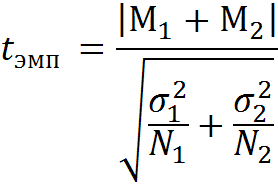 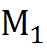 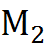 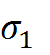 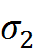 Критерий t-Стьюдента для зависимых выборок
Проверяет гипотезу о том, что средние значения двух генеральных совокупностей, их которых извлечены сравниваемые зависимые выборки, отличаются друг от друга.
Исходные предположения:
Каждому представителю одной выборки поставлен в соответствие представитель другой выборки.
Данные двух выборок положительно коррелируют.
Распределение в обеих выборках соответствует нормальному закону.
Структура исходных данных: имеется по два значения изучаемого признака(ов).
Критерий F-Фишера
Применяется для проверки гипотезы о равенстве дисперсий двух выборок. Его относят к критериям рассеяния. 
*Имеет смысл перед использованием критерия t-Стьюдента предварительно проверить гипотезу о равенстве дисперсий. Если она верна, то для сравнения средних можно воспользоваться критерием t-Стьюдента (гипотезы о равенстве средних значений в двух выборках).
Критерий Фишера основан на дополнительных предположениях о независимости и нормальности выборок данных. Перед его применением рекомендуется выполнить проверку нормальности распределения признака.
Критерий F-Фишера
В регрессионном анализе критерий Фишера позволяет оценивать значимость линейных регрессионных моделей. 
В частности, он используется в шаговой регрессии для проверки целесообразности включения или исключения независимых переменных (признаков) в регрессионную модель.
В дисперсионном анализе критерий Фишера позволяет оценивать значимость факторов и их взаимодействия.
U-критерий Манна-Уитни для независимых выборок
Показывает насколько совпадают (пересекаются) два ряда значений измеренного признака (ов).

Условия для применения:
Распределение хотя бы в одной выборке отличается от нормального вида.
Небольшой объем выборки (больше 100 человек – используют параметрические критерии, меньше 10 человек – непараметрические, но результаты считаются предварительными).
Нет гомогенности дисперсий при сравнении средних значений.
Т-критерий Вилкоксона для зависимых выборок
В основе лежит упорядочивание величин разностей (сдвигов) значений признака в каждой паре его измерений.
Идея критерия заключается в подсчете вероятности получения минимальной из положительных и отрицательных разностей при условии, что распределение положительных или отрицательных разностей равновероятно и равно
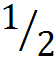 Н-критерий Крускала-Уоллиса для3 и более независимых выборок
Применяется для оценки различий по степени выраженности анализируемого признака одновременно между тремя, четырьмя и более выборками.
Позволяет выявить степень изменения признака в выборках, не указывая на направление этих изменений.
Н-критерий Крускала-Уоллиса
Условия для применения:
Измерение должно быть проведено в шкале порядка, интервалов или отношений.
Выборки должны быть независимыми.
Допускается разное число респондентов в сопоставляемых выборках.
При сопоставлении трех выборок допускается, чтобы в одной из них было  n=3, а в двух других n=2. Но в этом случае различия могут быть зафиксированы только на уровне средней значимости.
Критерий Фишера φ* (фи)(Угловое преобразование Фишера)
Критерий φ (фи) предназначен для сопоставления двух рядов выборочных значений по частоте встречаемости какого-либо признака.
Этот критерий можно применять на любых выборках – зависимых и независимых. А также можно оценивать частоту встречаемости признака и количественной, и качественной переменной.
Критерий Фишера φ*
Условия для применения:
Измерение может быть проведено в любой шкале.
Характеристики выборок могут быть любыми.
Нижняя граница – в одной из выборок может быть только 2 наблюдения, при этом во второй должно быть не менее 30 наблюдений. Верхняя граница не определена.
При малых объемах выборок, нижние границы выборок должны содержать не менее 5 наблюдений каждая.
Классификация задач и методов их решения
Классификация задач и методов их решения
Классификация задач и методов их решения